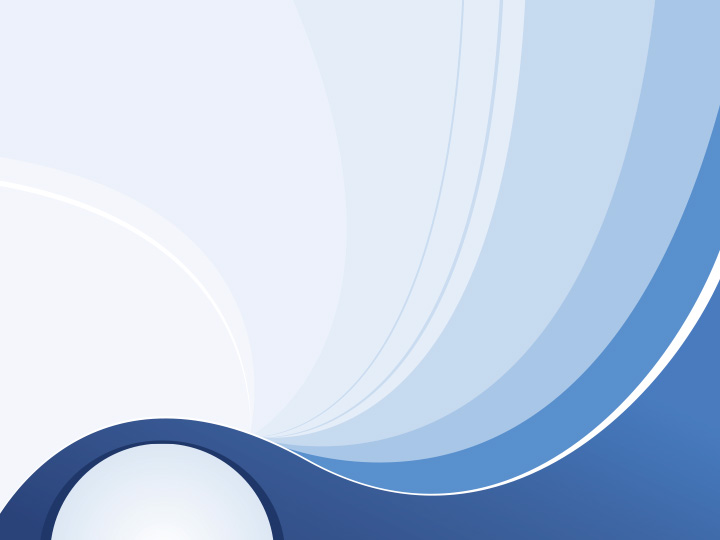 Мониторинги и сроки предоставления
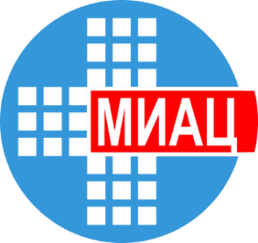 Электронный адрес
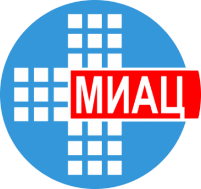 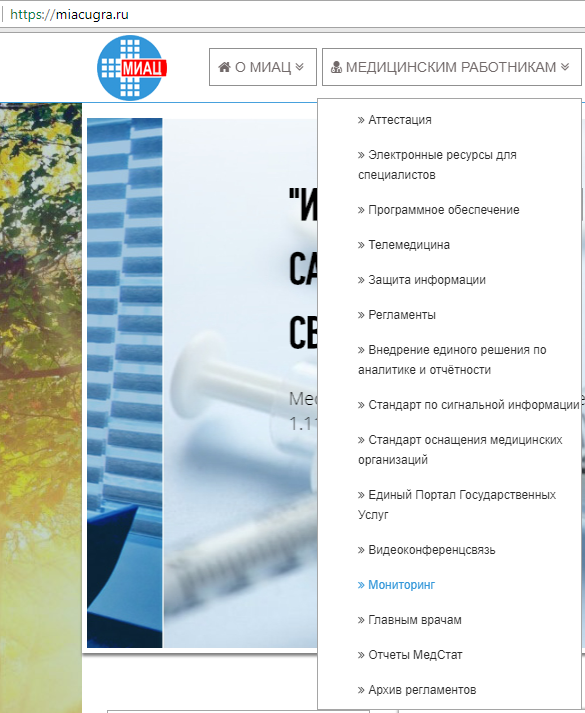 Контроль предоставления отчетов в МИАЦ можно осуществить с помощью сайта МИАЦ по следующему пути. Открыть сайт по адресу http://www.miacugra.ru/ → Медицинским работникам → Мониторинг
Мониторинги медицинских организаций
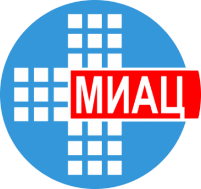 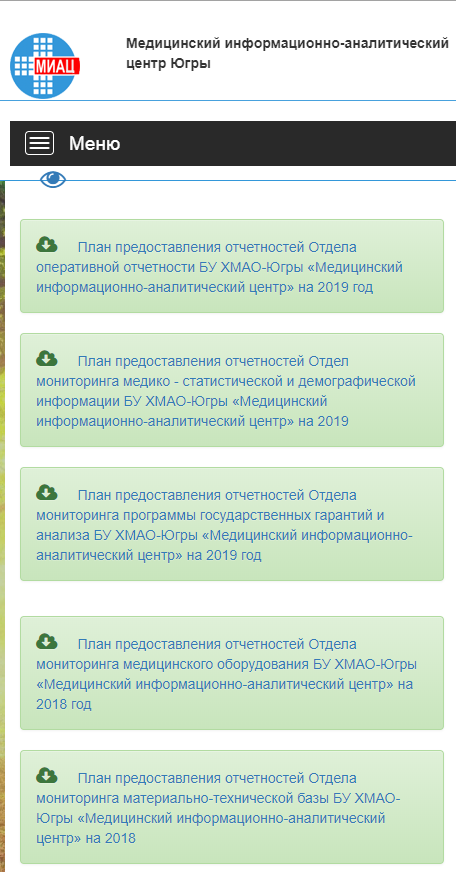 http://www.miacugra.ru/ → Медицинским работникам → Мониторинг → Мониторинги медицинских организаций.
В этих планах содержится информация о сроках предоставления отчетов, формах и ответственных лицах.
Мониторинги медицинских организаций
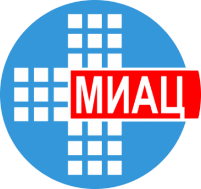 Организации, систематически нарушающие сроки предоставления отчетности
БУ ХМАО-Югры «Советская районная больница»
БУ ХМАО-Югры «Октябрьская районная больница»
БУ ХМАО-Югры «Ханты-Мансийская стоматологическая поликлиника»
БУ ХМАО-Югры «Ханты-Мансийская районная больница»
БУ ХМАО-Югры «Няганская городская поликлиника»
БУ ХМАО-Югры «Нефтеюганская окружная клиническая больница имени В.И. Яцкив»
БУ ХМАО-Югры «Когалымская городская больница»
БУ ХМАО-Югры «Урайская городская больница»
Журнал ошибок мониторингов медицинских организаций
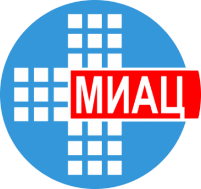 http://www.miacugra.ru/ → Медицинским работникам → Мониторинг → Журнал ошибок мониторингов медицинских организаций
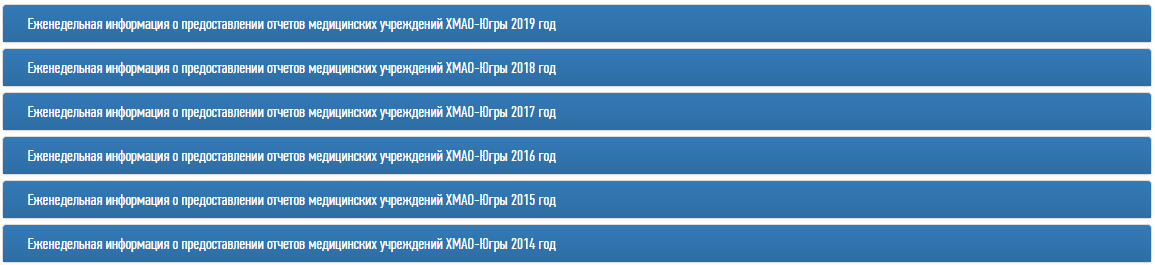 Журнал содержит еженедельную информацию о предоставлении отчетов, распределенную по годам, начиная с 2014 года.
Форма о предоставлении отчетов медицинскими учреждениями
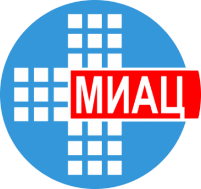 Форма о предоставлении отчетов медицинскими учреждениями
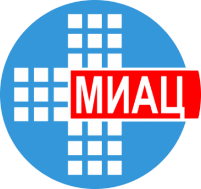 Информация о предоставлении отчетов размещается еженедельно по средам до 12.00 и содержит следующую информацию:
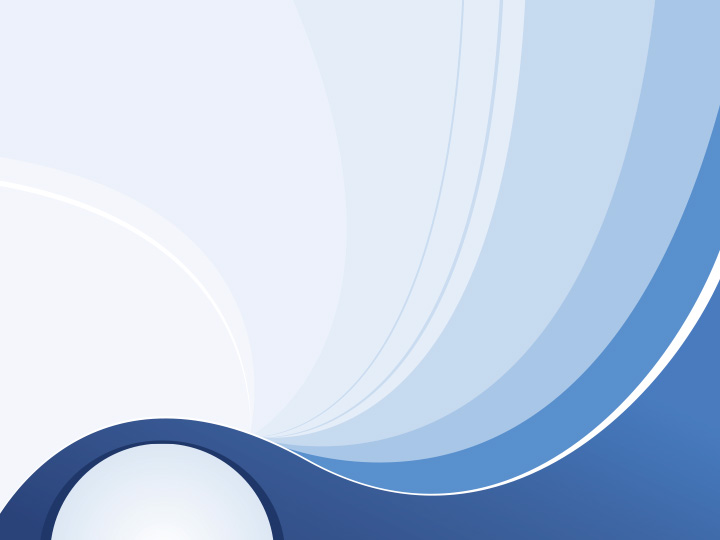 Спасибо за внимание!
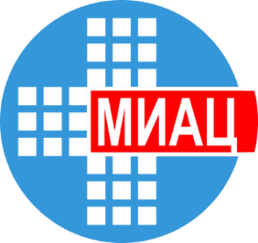